Chern Simons Conference, Berkeley Nov. 18, 2021        The Universe from a Single Particle – metric crystallization

Modj Shokrian Zini,  Mike Freedman
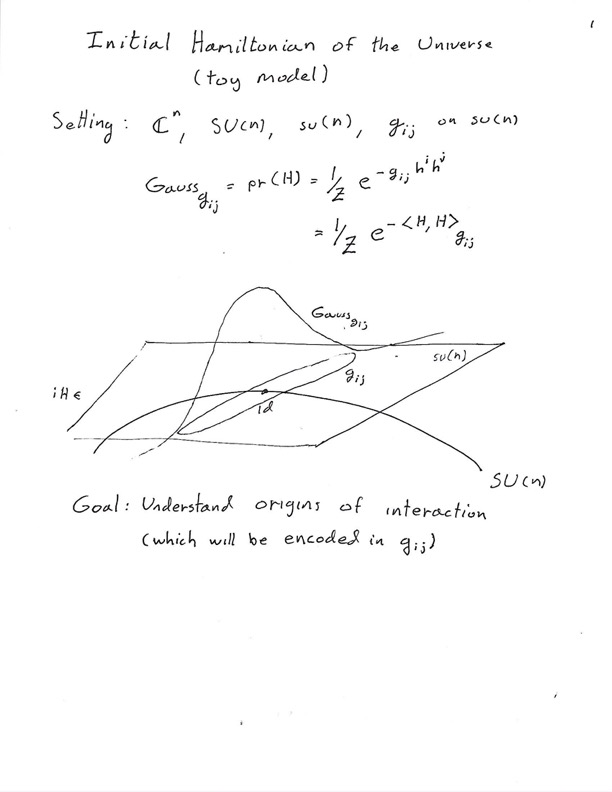 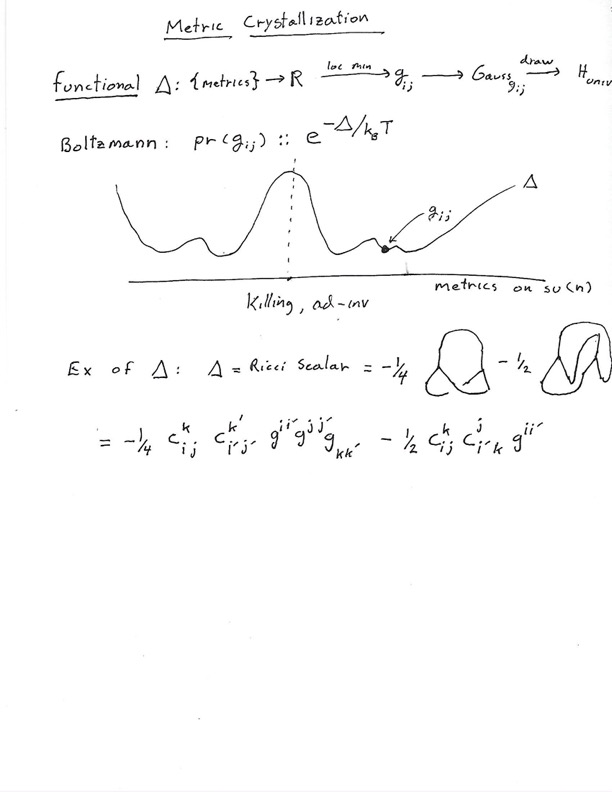 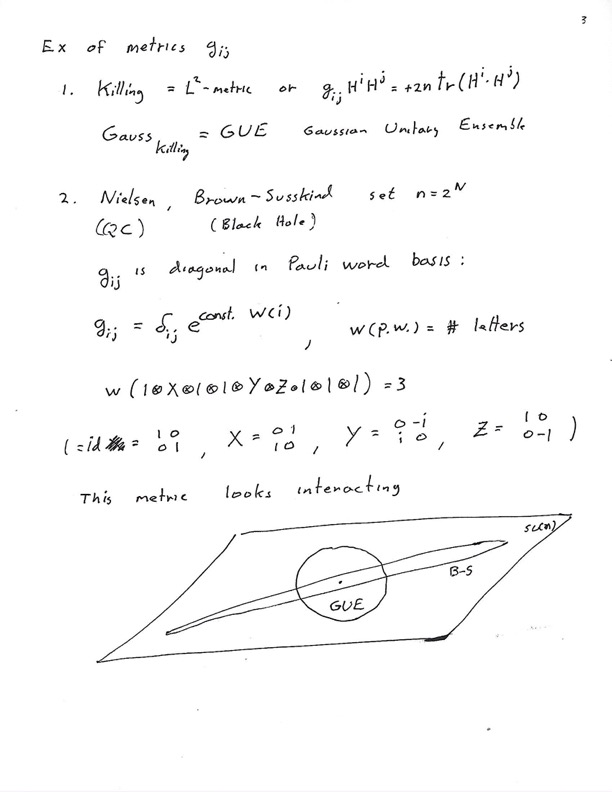 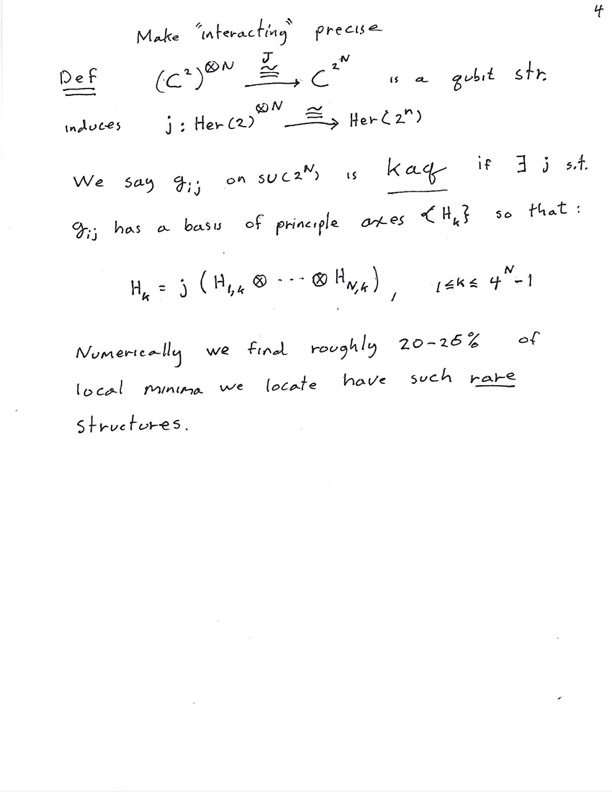 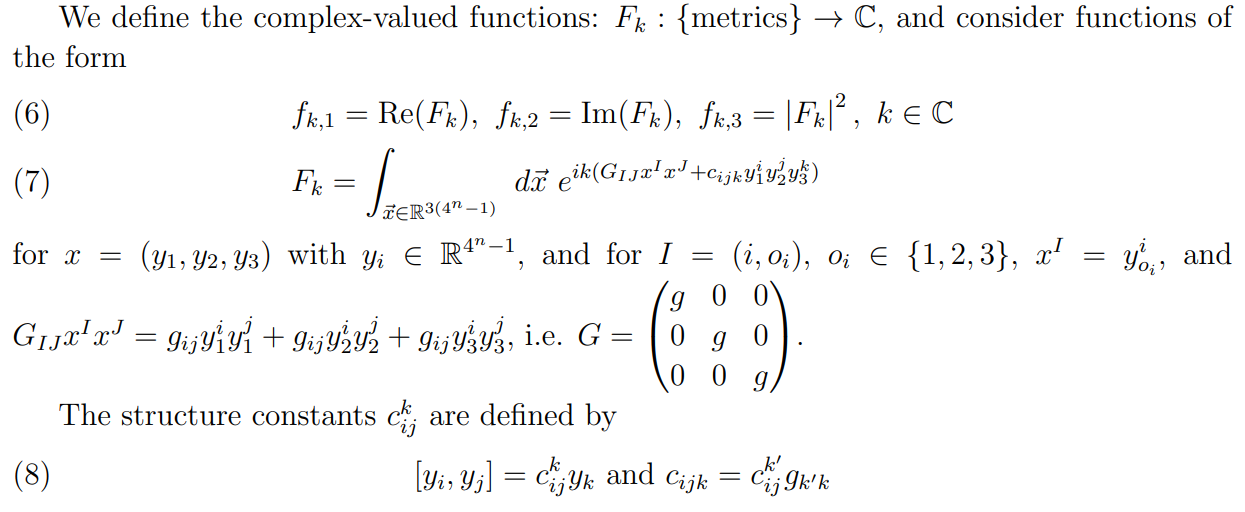 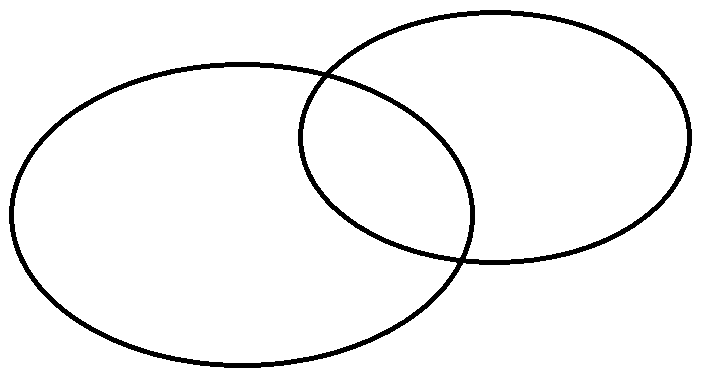 su(4) metrics
sub
sp(2):10,5 *
kaq
so(4): 6,9 penalty**
Scalar curvature functional
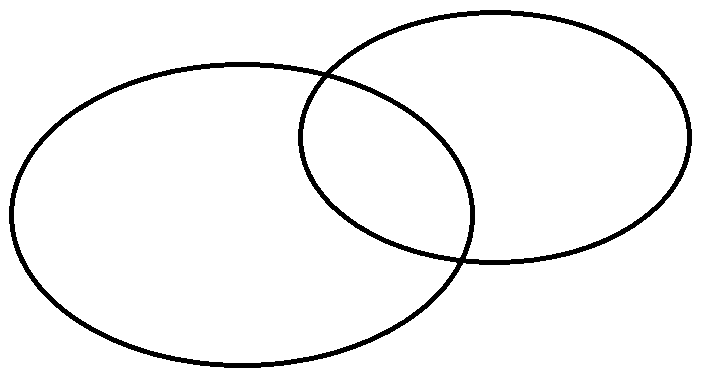 sub
sp(2): 10,5
kaq
3,1,1,8,2
“2-6” functional
3,1,1,4,4,2 ***
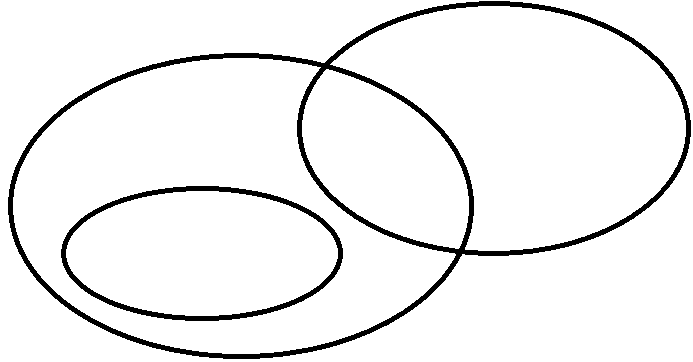 sub
kaq: 3,1,1,8,2 ***
1,1,2,4,2,1,2,2
sp(2): 10,5
“2-4” functional
4,6,4,1 ***
Majorana
* Same sp(2) in all cases
** terminology due to Brown & Susskind
***slightly delicate
su(8) metrics
10,15,1,32,5
1,9,1,12,16,9,8,4,3
“2-6” functional
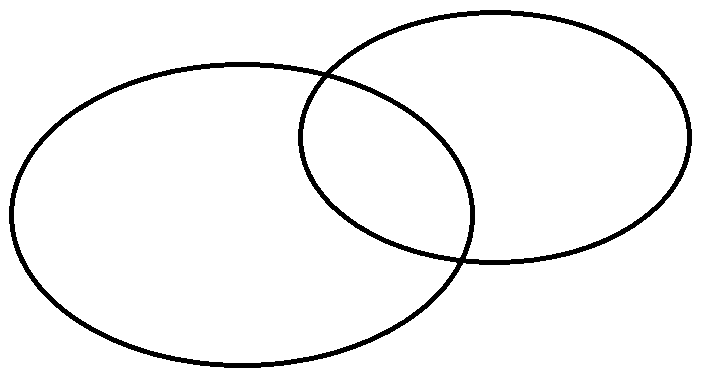 sub
same
kaq
30,32,1
sub
“2-4” functional
1,1,15,1,2,4,16,16,2,1,2
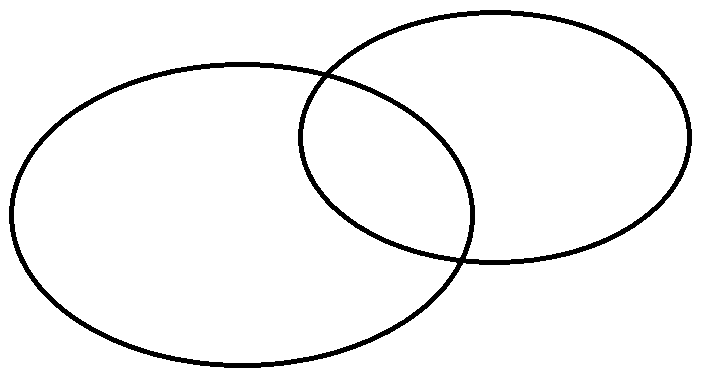 kaq
30,32,1
Away from powers of 2
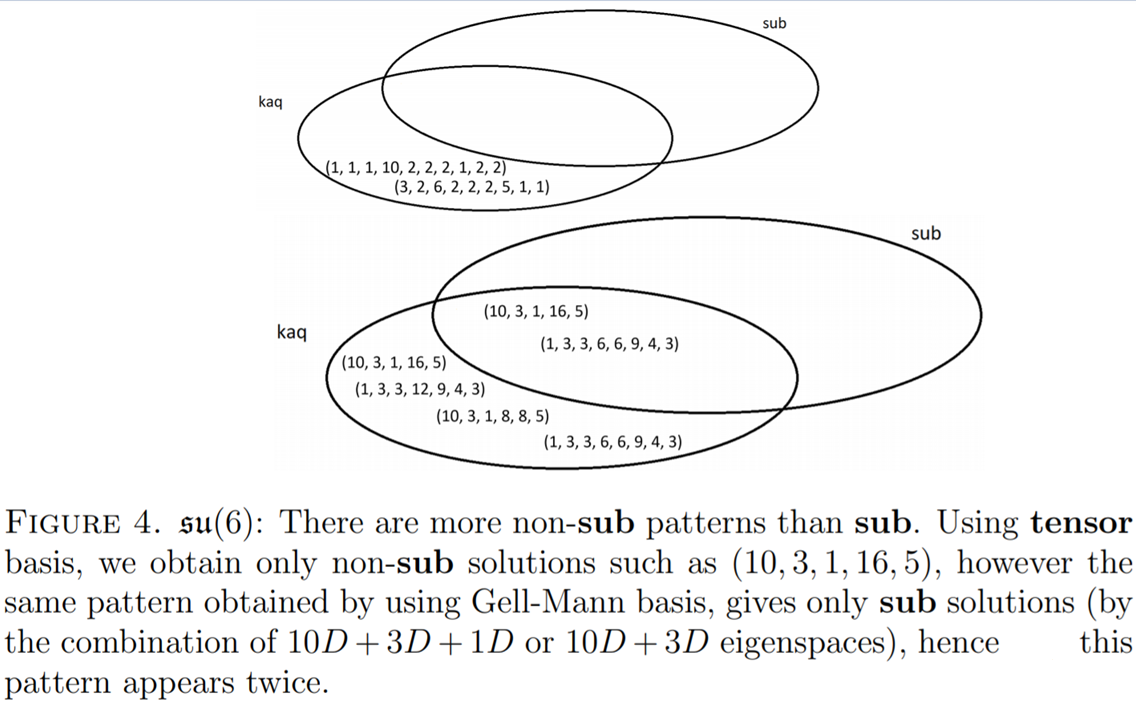 Venn diagrams below with 2-4 on the left and 2-6 on the right
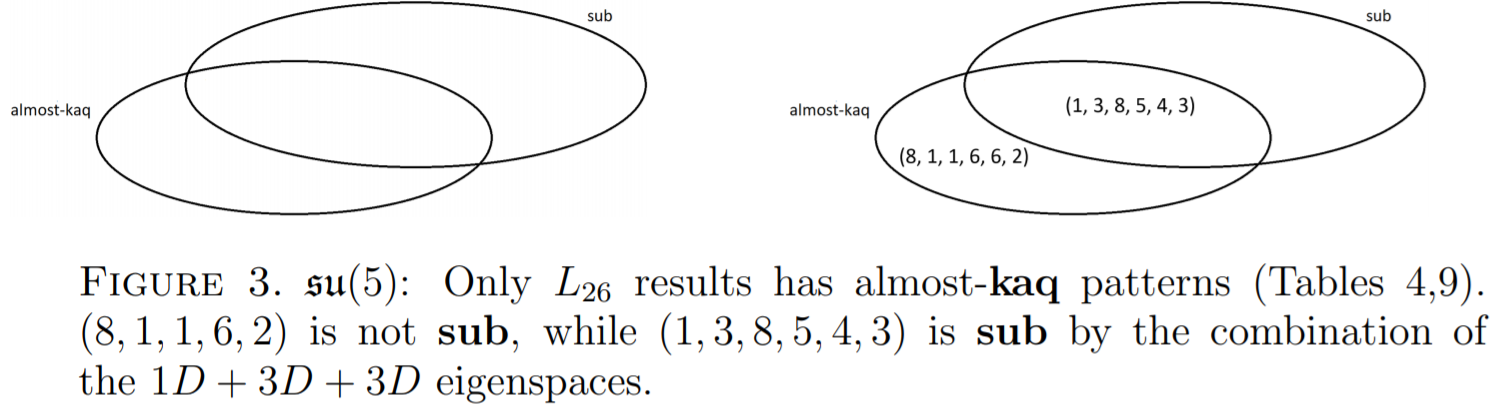 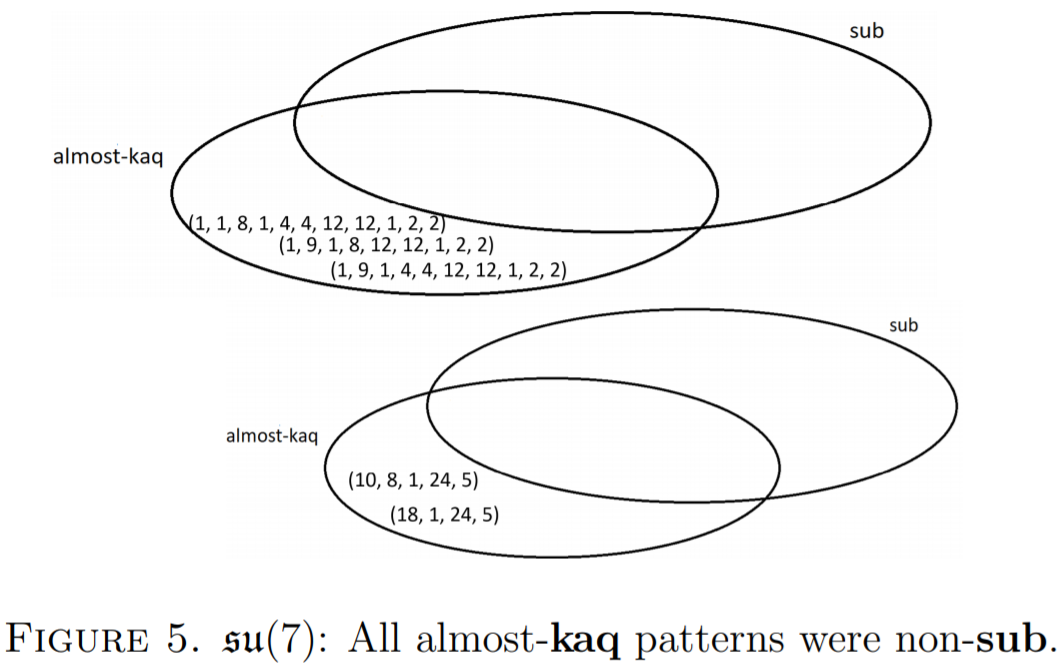 Fermionic  Brown-Susskind metric observed
Examples of Good fits
Eigs = [0.45919, 0.50651, 0.87894, 1.18111, 5.61139, 22.88713]
mean loss is 1.599;  a = 1.034
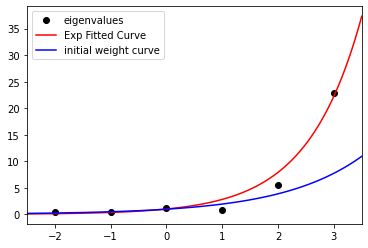 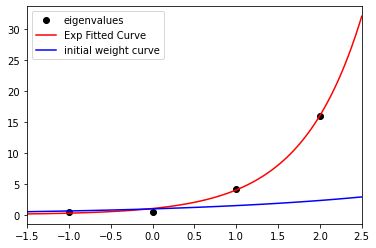 Solution has eigenvalues going up and down resulting in a bad fit
Eigs = [0.49187, 0.67116, 0.75188, 1.42818, 1.66636, 8.55983]
mean loss is 7.014; a = 0.472
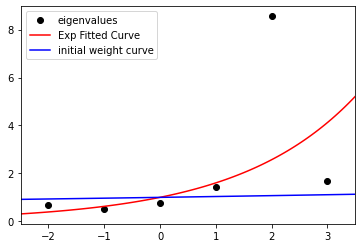 Conclusions:
Nature abhors a naked Hilbert space and will try to dress it in a tensor  or Majorana structure. For D=2^n, Majorana degree groupings with Brown-Susskind exponential penalty factors are seen.
For a random initial dimension, (not 2^n), we guess that all but log many dimensions develop a tensor or Majorana structure – while a few dimensions are left aside: The Leaky Universe Scenario 
Next: Following a suggestion of Adam Brown, we plan investigate the pair (initial Hamiltonian, initial state),  by adding a source term to F_24 and F_26. Then production of entropy over mesoscopic times can be studied.
Finally: We have seen locality emerge, but where does space come from? Will interactions form a complete graph or lattice, perhaps Leech? (As suggested by Greg Moore) – to check by brute force needs 10^12 qubit QC.
pattern is [1, 8, 6]
Eigs =  [0.52527, 0.79581, 1.50958]
Fit mean loss is 0.04; std = 1.09
Fit mean loss is 0.258; std = 1.3633
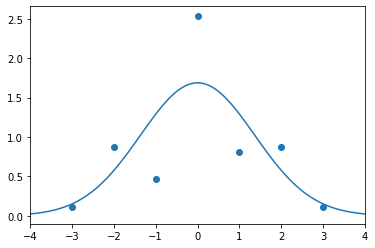 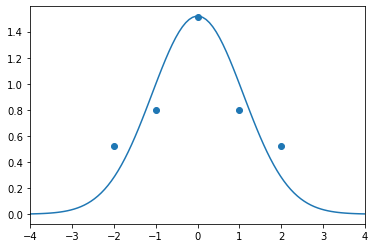 Exponential initialization according to degree